Klasse D versterkers
Hoogfrequent versterkers
met 2 vermogentransistors
Jan Genoe
October 2024
Basisschema van de klasse D versterker
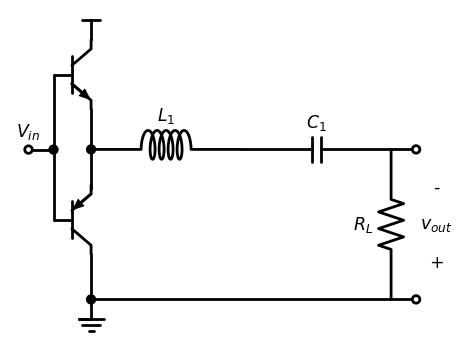 Klasse D versterker met MOS transistors in GSS
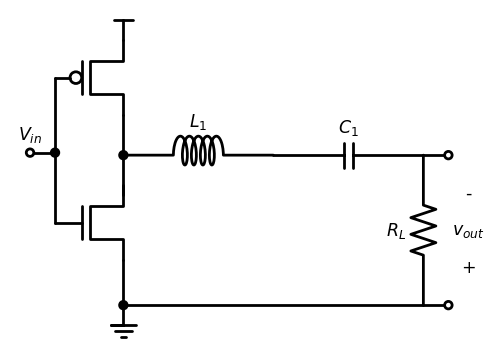 Basisschema van de klasse D versterker met nummering van de knopen
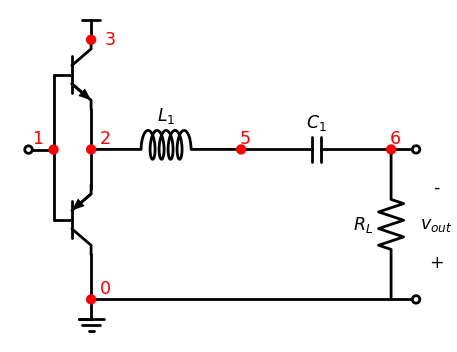 SPICE file Klasse D circuit
* Class D amp 1
Q_Q1
SPICE file Klasse D circuit
3 1 2 Q2
Q_Qp         0 1 2 Qp
L_L1         5 2 1uH
C_C1         5 6 10n
R_RL         6 0 6
V_Vdd        3 0 20V
R_Rin        4 1 1
V_Vin        4 0 PULSE(0 20 0 20ns 20ns 294ns 628ns) DC=0
.model Q2  NPN(Is=14.34f BF=200)
.model Qp  PNP(Is=5.34f BF=100)
Bekomen spanningen op de verschillende knopen
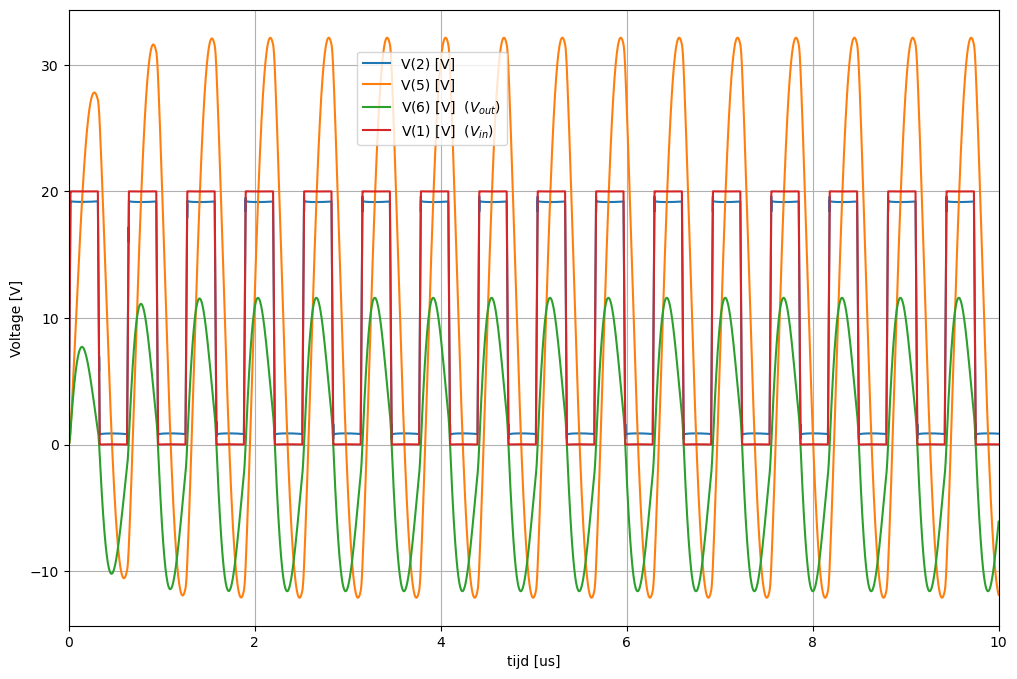 Collector stroom in de NPN en de PNP transistor
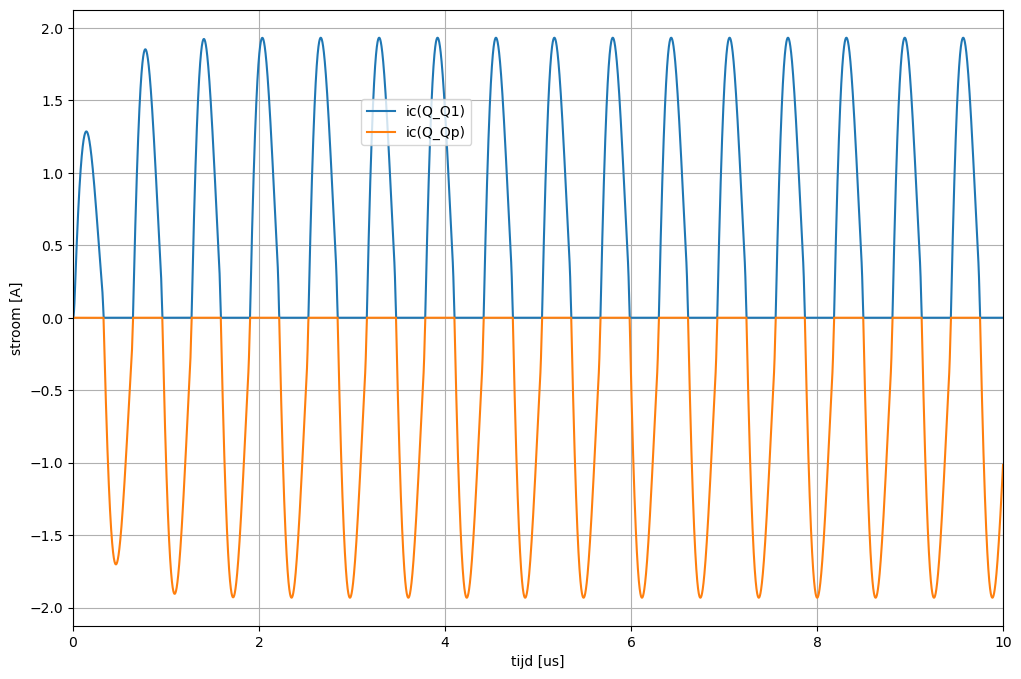 Fourrier reeks van de spanning op knoop 2
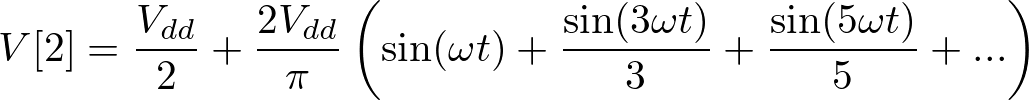 Harmonische componenten in de spanning
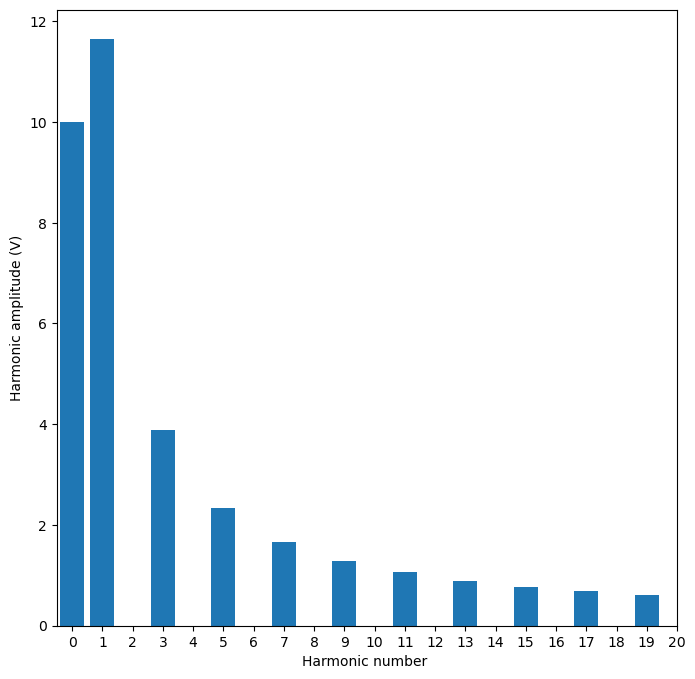 impedantie van de serie trilkring
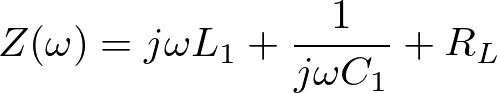 Harmonische componenten van de uitgangsstroom
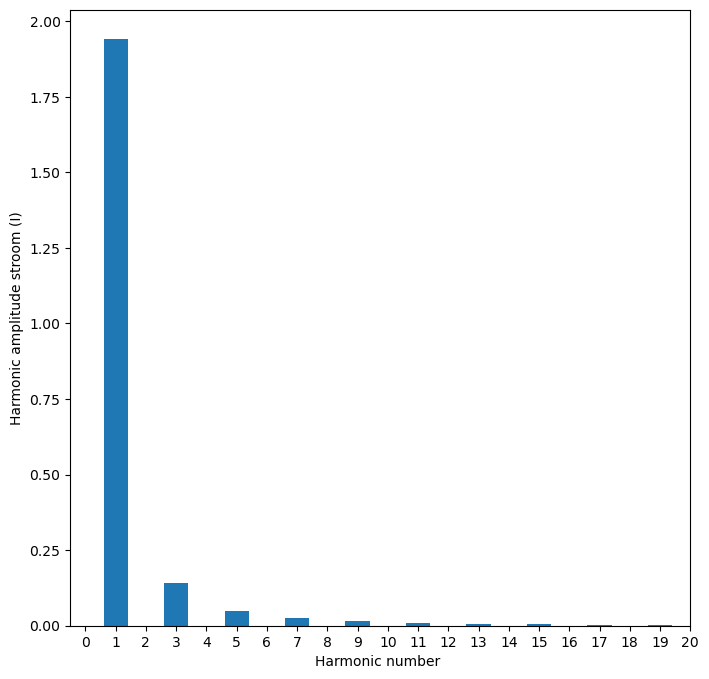 Harmonische componenten van de uitgangsstroom (logschaal)
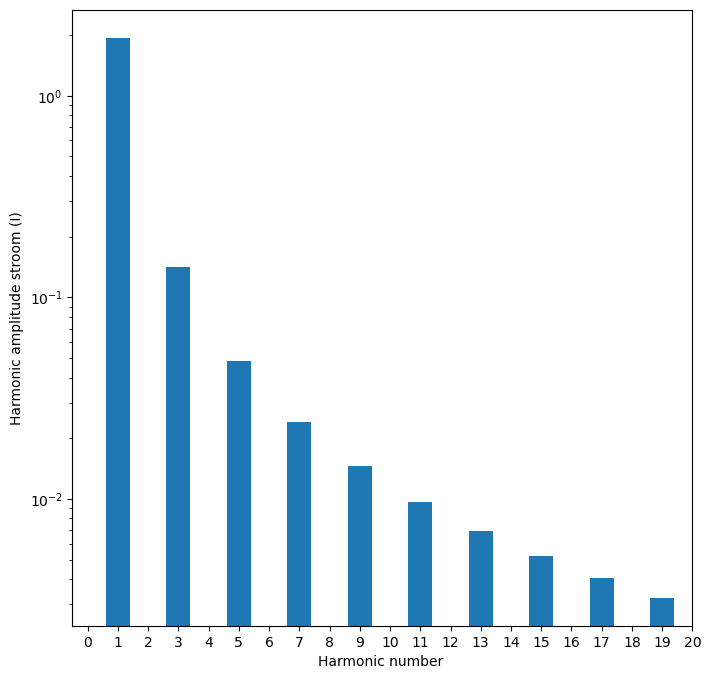 Basisschema van de klasse D versterker met beschermdiodes
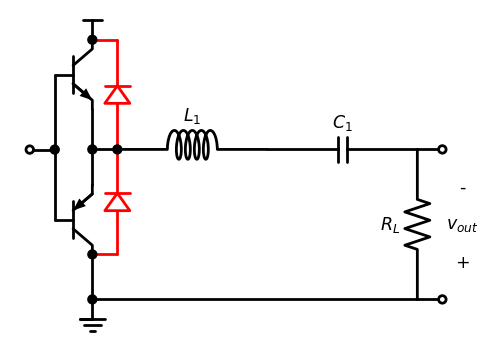 SPICE file Klasse D circuit met diodes
* Class D amp 1
Q_Q1
SPICE file Klasse D circuit met diodes
3 1 2 Q2
Q_Qp         0 1 2 Qp
D_D1         2 3 DD
D_D2         0 2 DD
L_L1         5 2 1uH
C_C1         5 6 10n
R_RL         6 0 6
V_Vdd        3 0 20V
R_Rin        4 1 1
V_Vin        4 0 PULSE(0 20 0 20ns 20ns 280ns 600ns) DC=0
.model Q2  NPN(Is=14.34f BF=200)
.model Qp  PNP(Is=5.34f BF=100)
.model DD   D( IS=0.0002 RS=0.05 CJO=5e-10 )
Bekomen spanningen in de Klasse D versterker met diodes
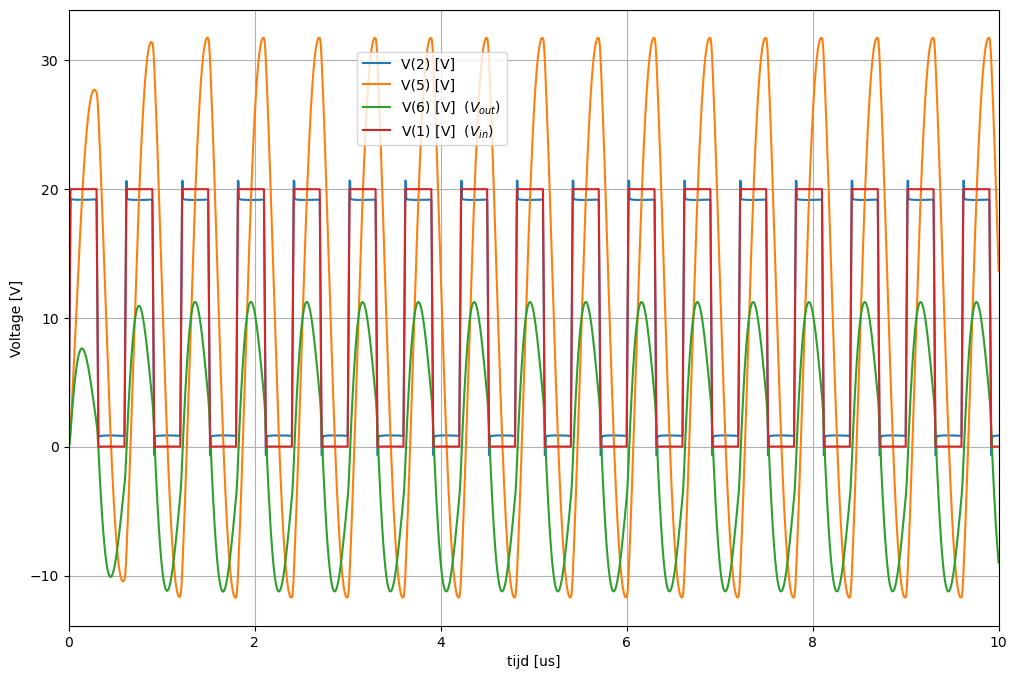 Detail van de spanningen
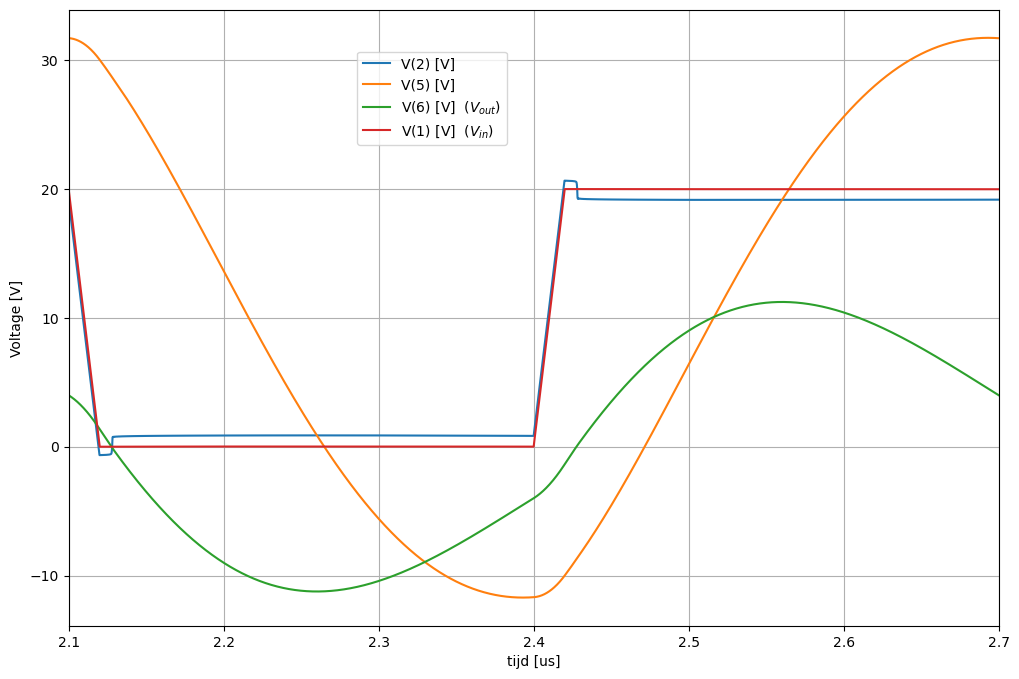 Stromen in de transistors en diodes
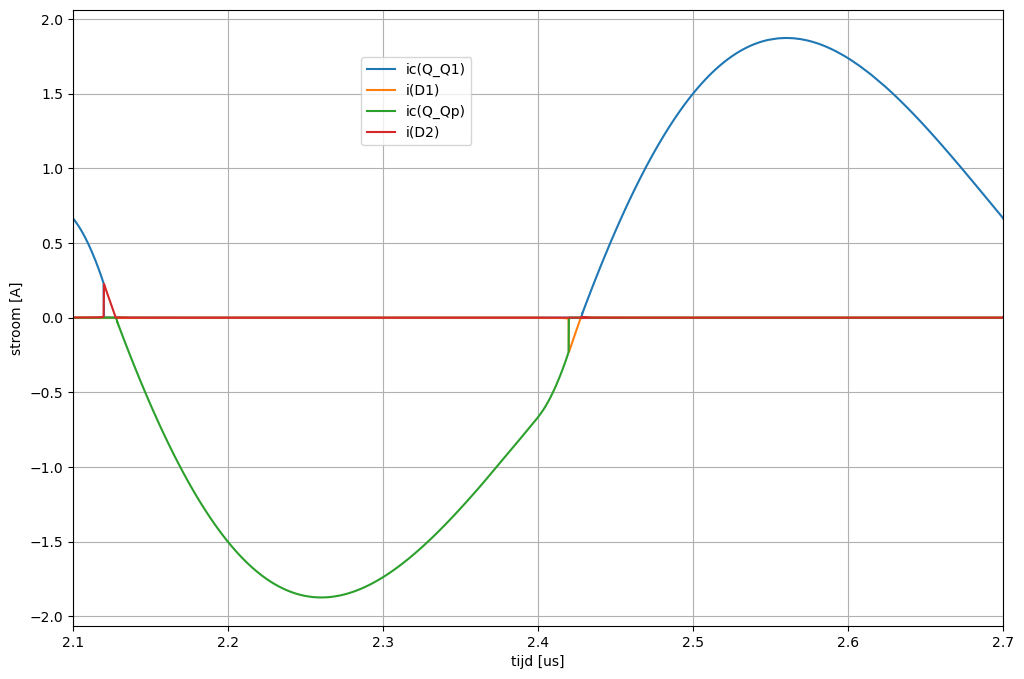 klasse D versterker met enkel NPN transistors
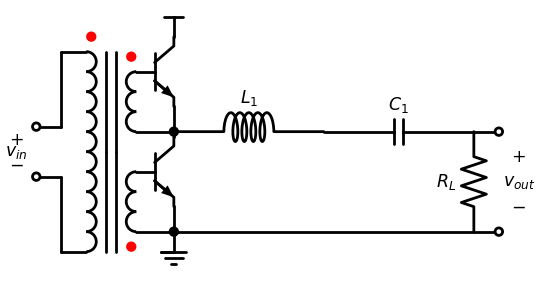 klasse D versterker met enkel NPN transistors
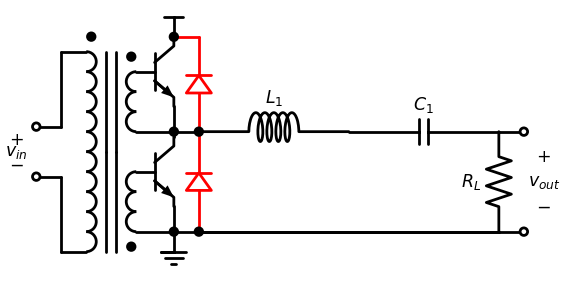 klasse D versterker met spanningssturing
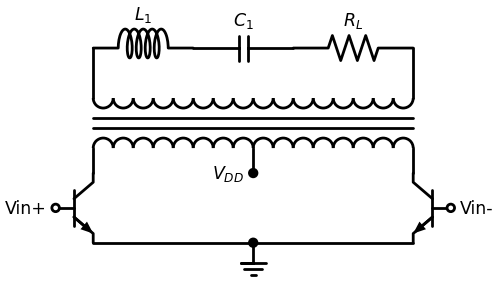 keuze wikkelverhouding transformator
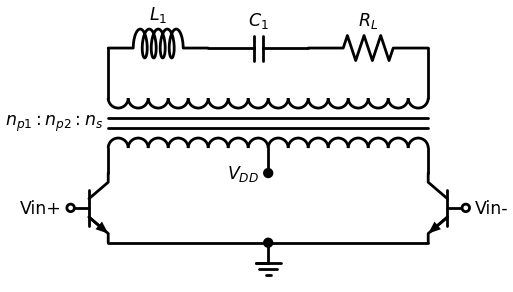 klasse D versterker met spanningssturing en beveiligingsdiodes
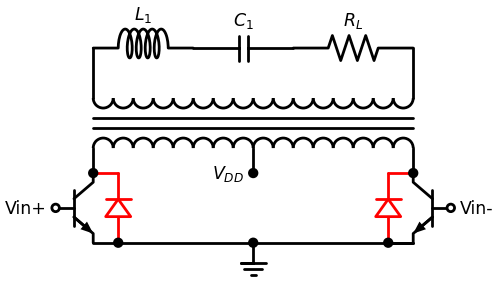 met stroomsturing
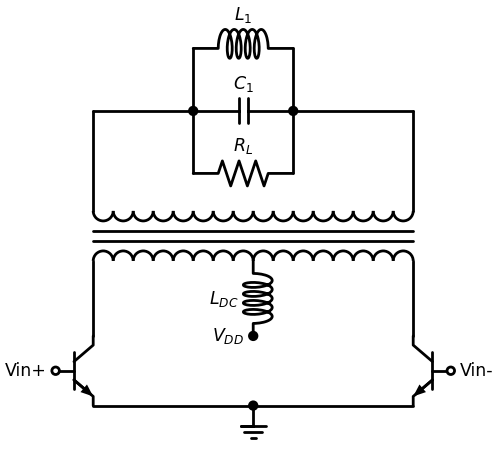 met stroomsturing en beveiligingsdiodes
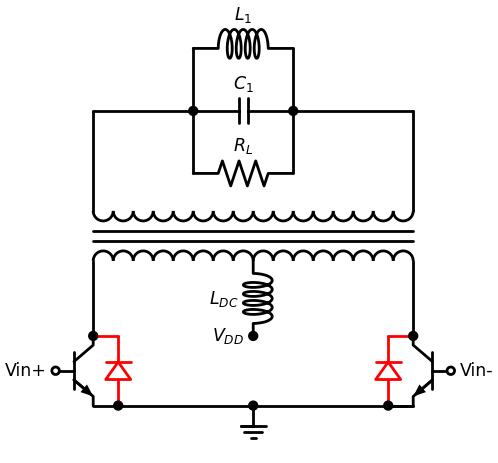